Recent Developments in Materials Science
NKS and the design of new materials
Brian Moulton
Materials Science for Dummies
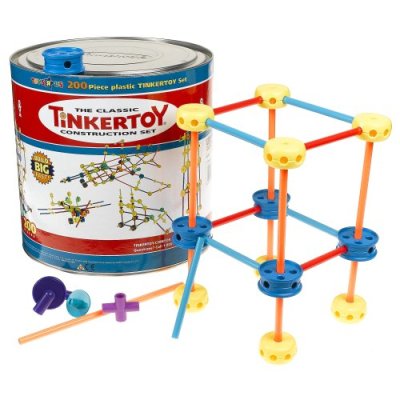 NKS 2007
Tinkertoy computer
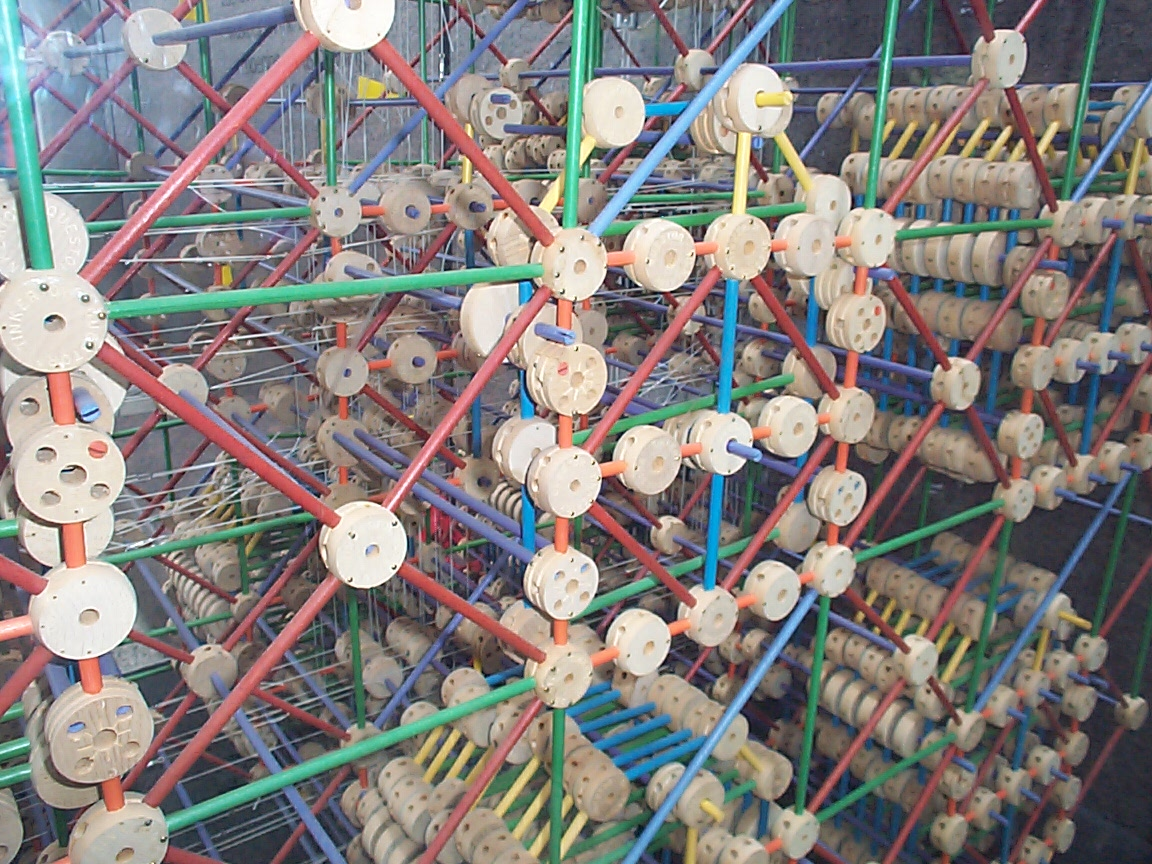 NKS 2007
Crystal Engineering
Node & spacer
Appropriate symmetry
Rigid spacer
“Complete” coordination sphere

“Self-correction”
Thermodynamics
Kinetics
NKS 2007
Crystal Engineering
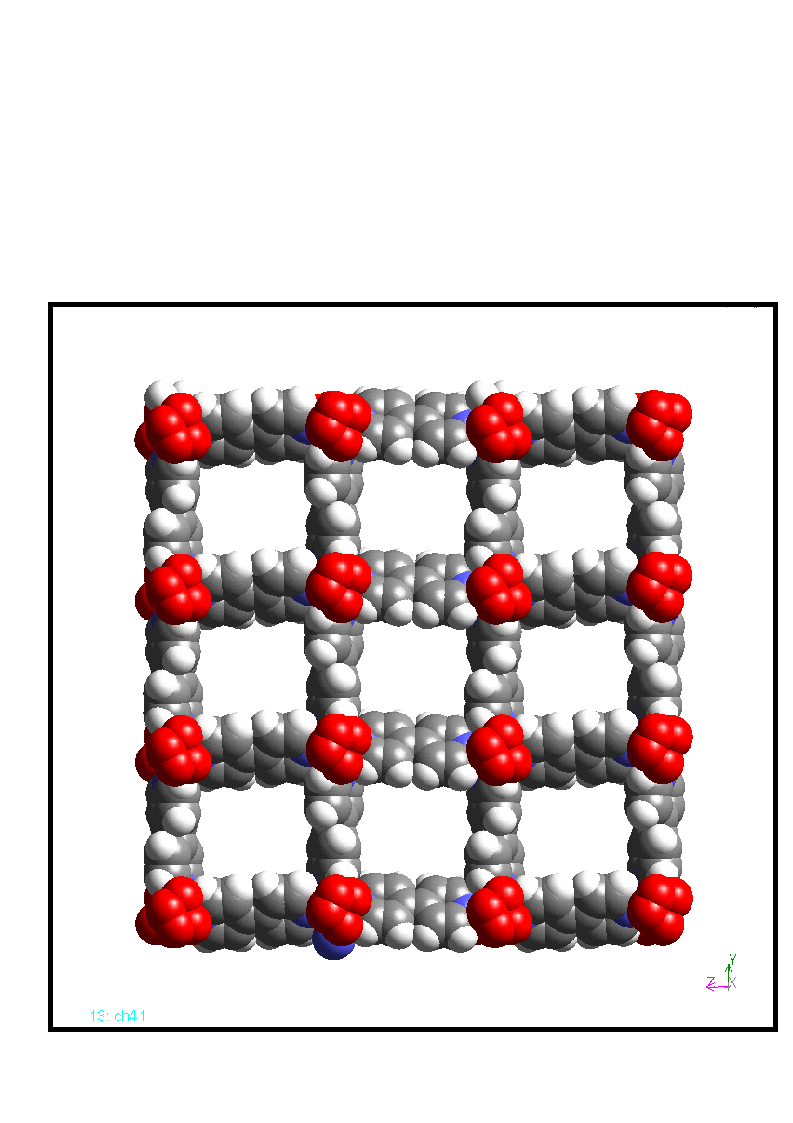 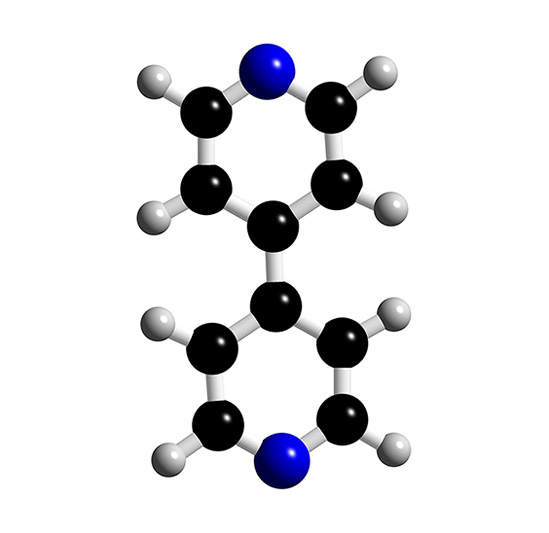 NKS 2007
NKS 2006
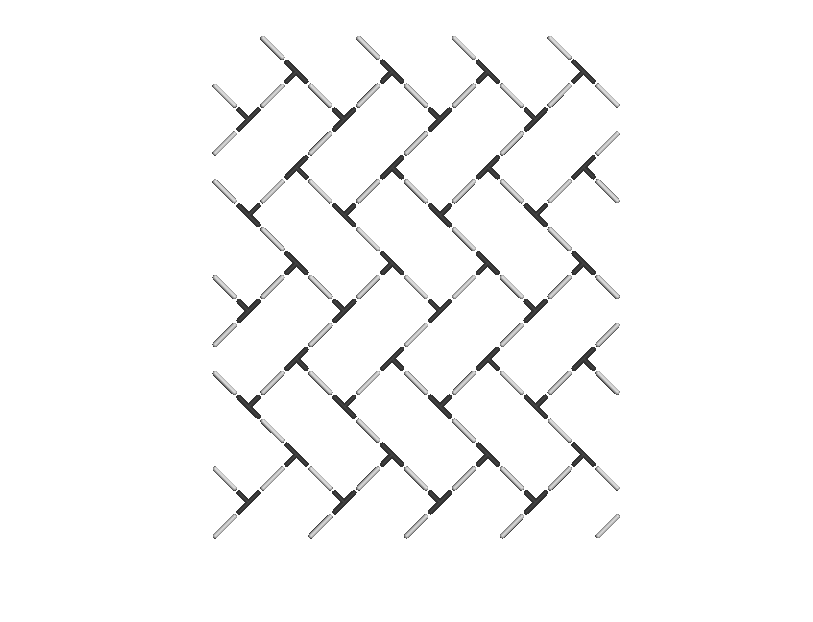 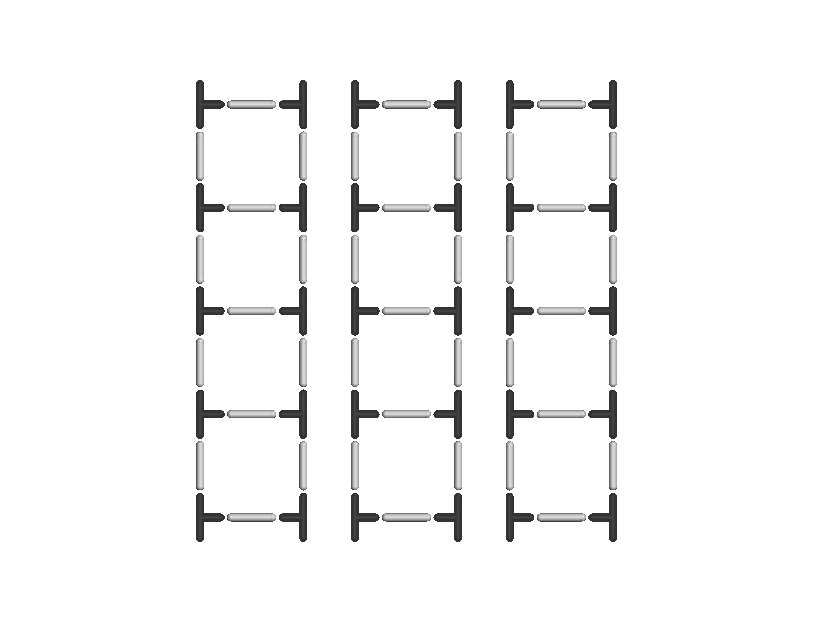 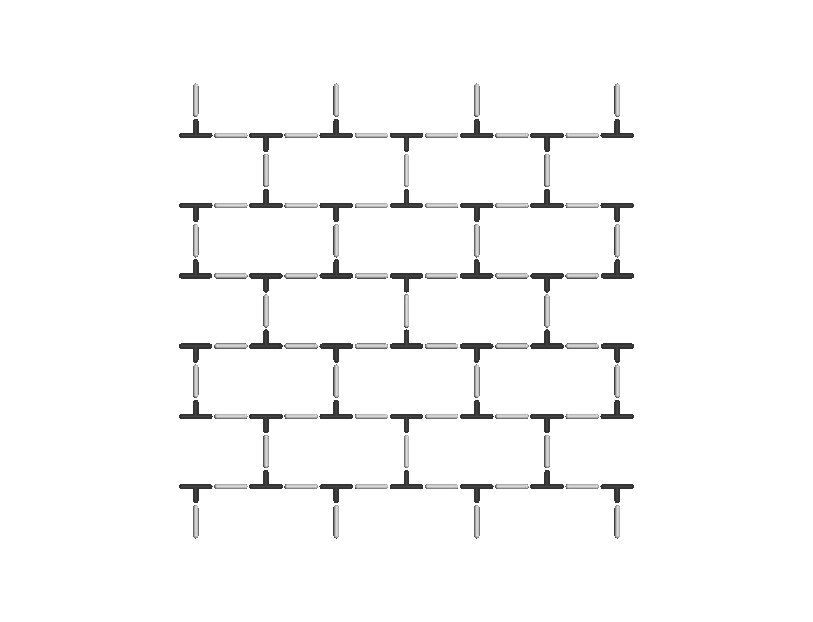 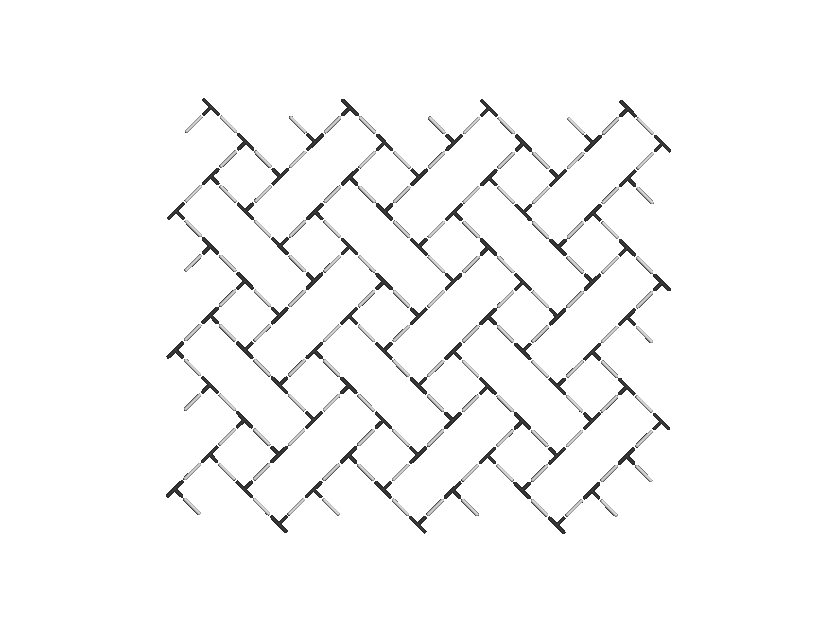 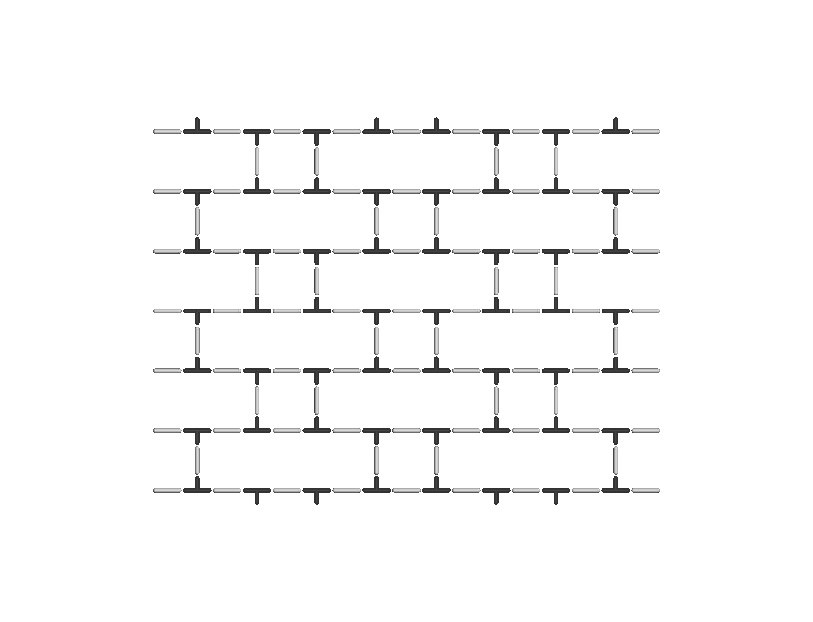 NKS 2007
NKS 2006
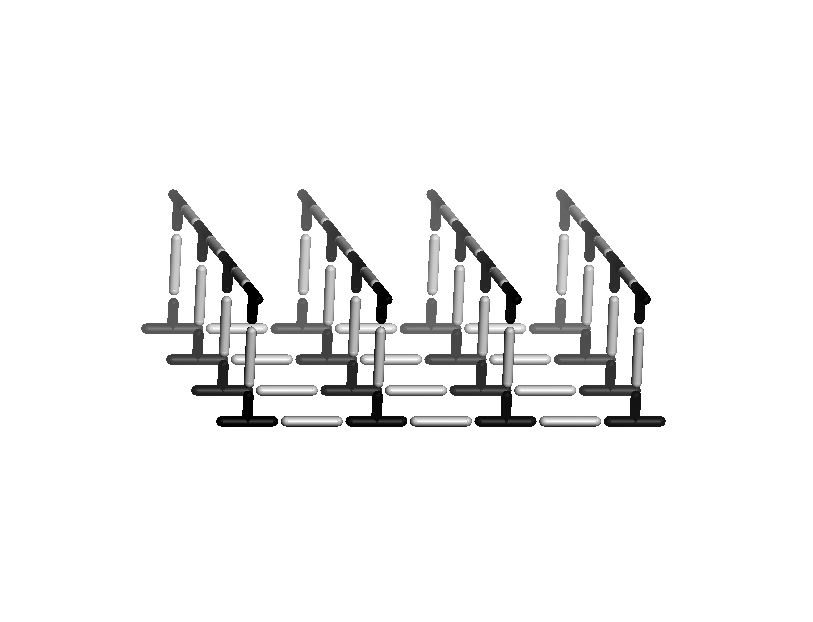 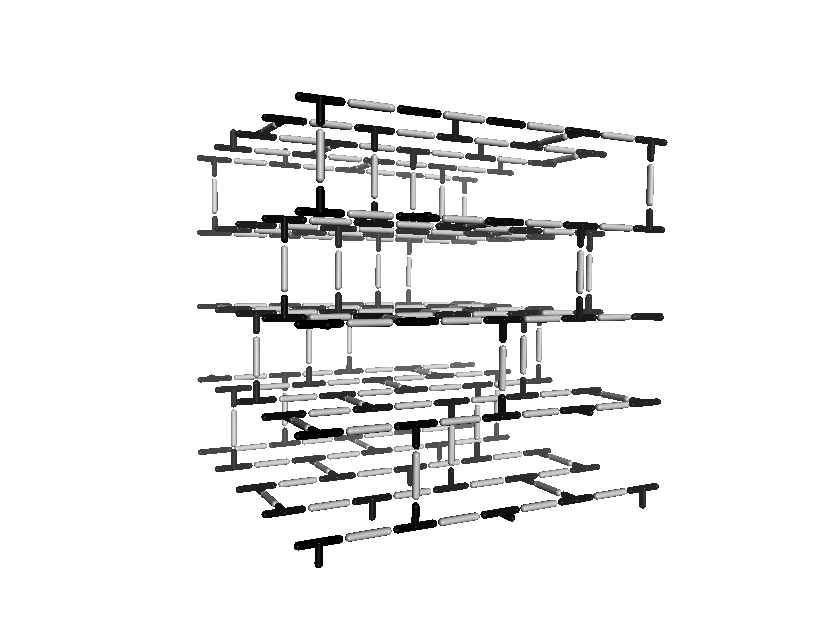 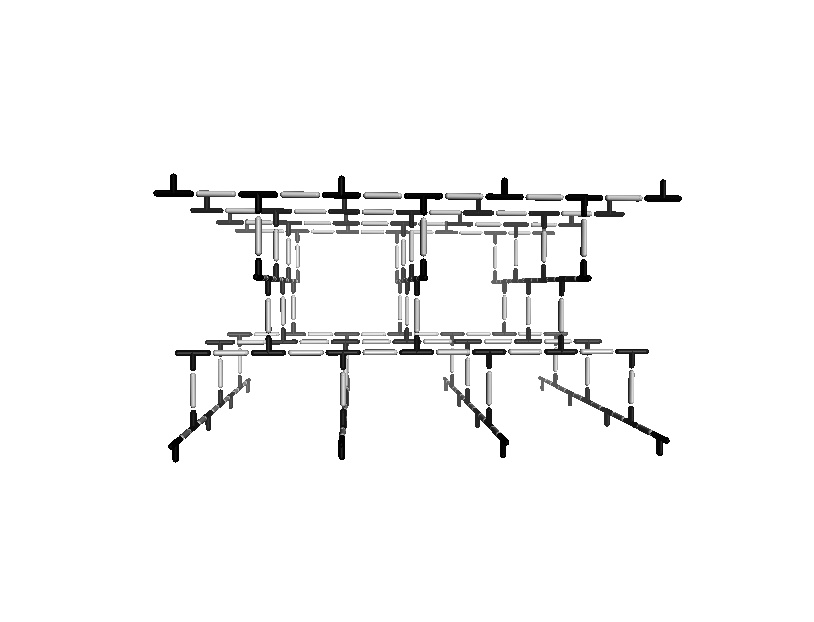 NKS 2007
NKS 2006
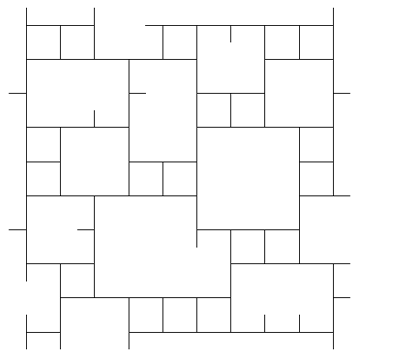 NKS 2007
NKS 2006
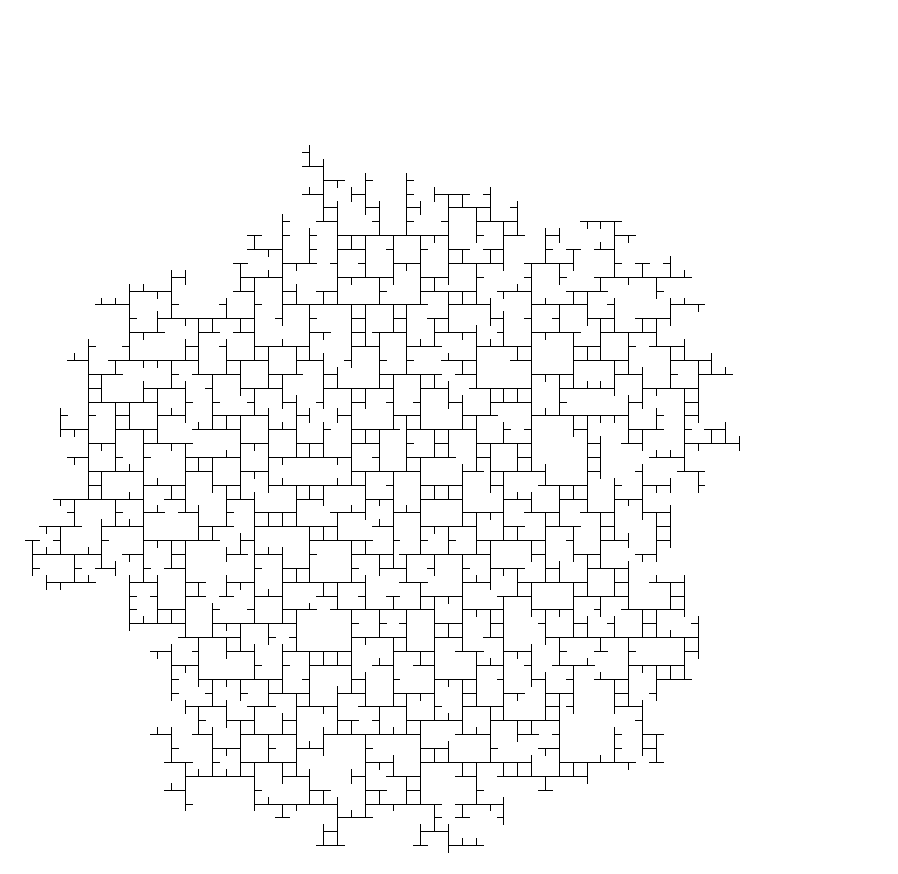 NKS 2007
Amorphous Materials?
Node & spacer
Specific geometries
Rigid spacer
“Complete” coordination sphere

“Self-correction”
Thermodynamics
Kinetics
NKS 2007
Amorphous Materials?
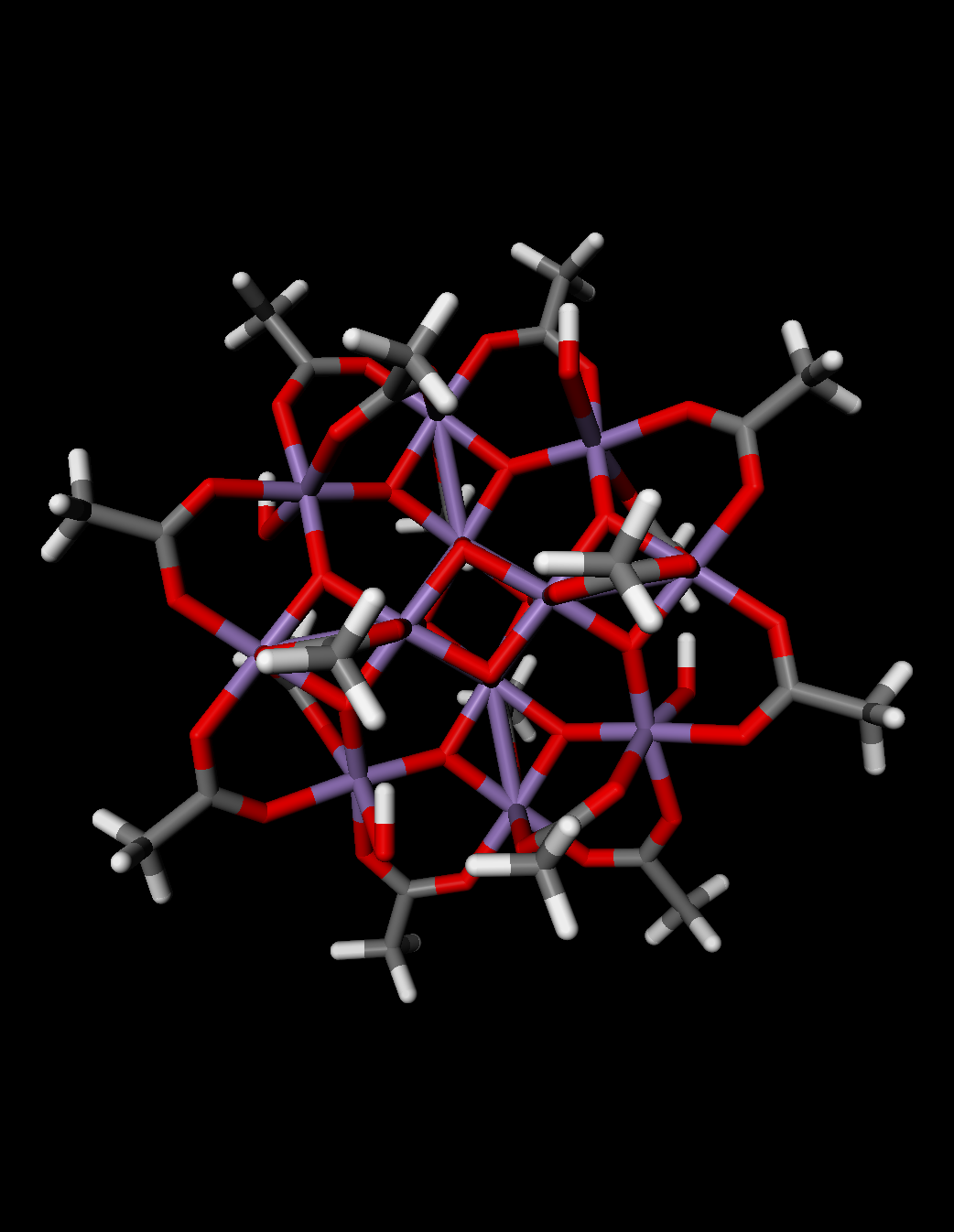 Mn12O12(CH3COO)16(H2O)4
NKS 2007
Ligand Exchange
NKS 2007
Coordination Polymer Gels
> 95% solvent, by mass
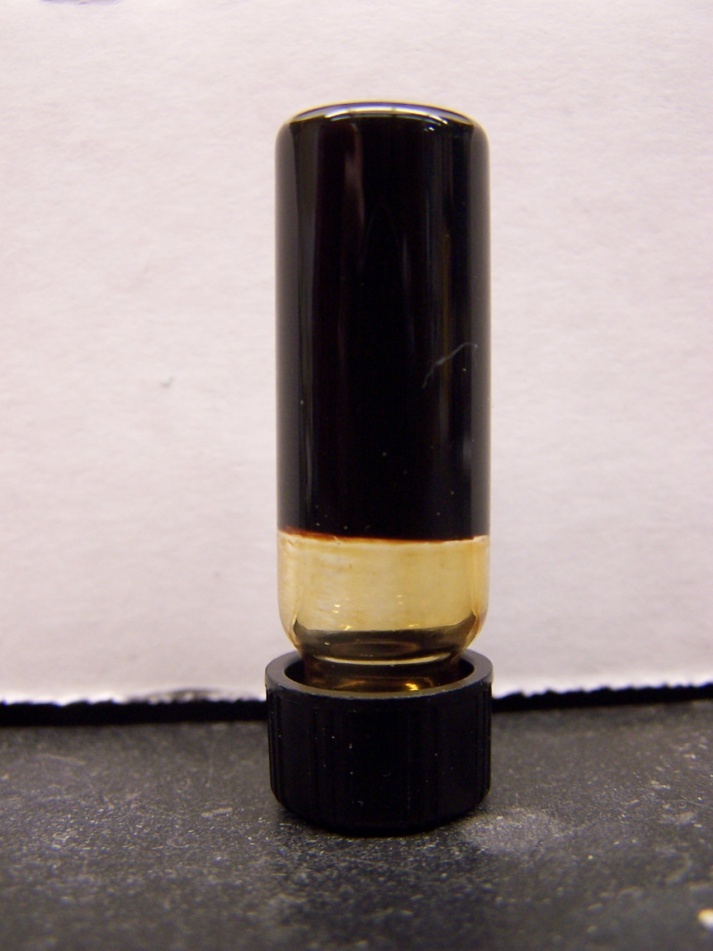 NKS 2007
Chem. Commun., 2007, 2802.
Coordination Polymer Gels
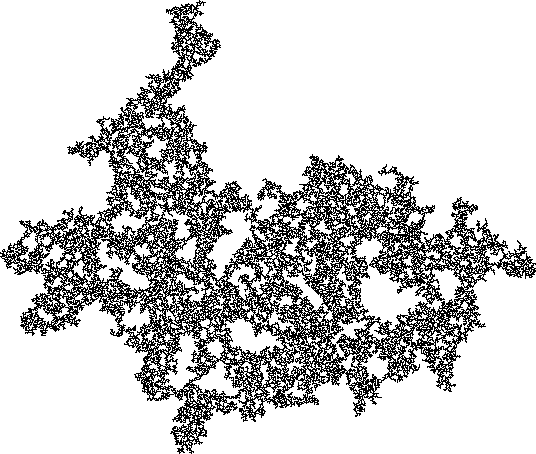 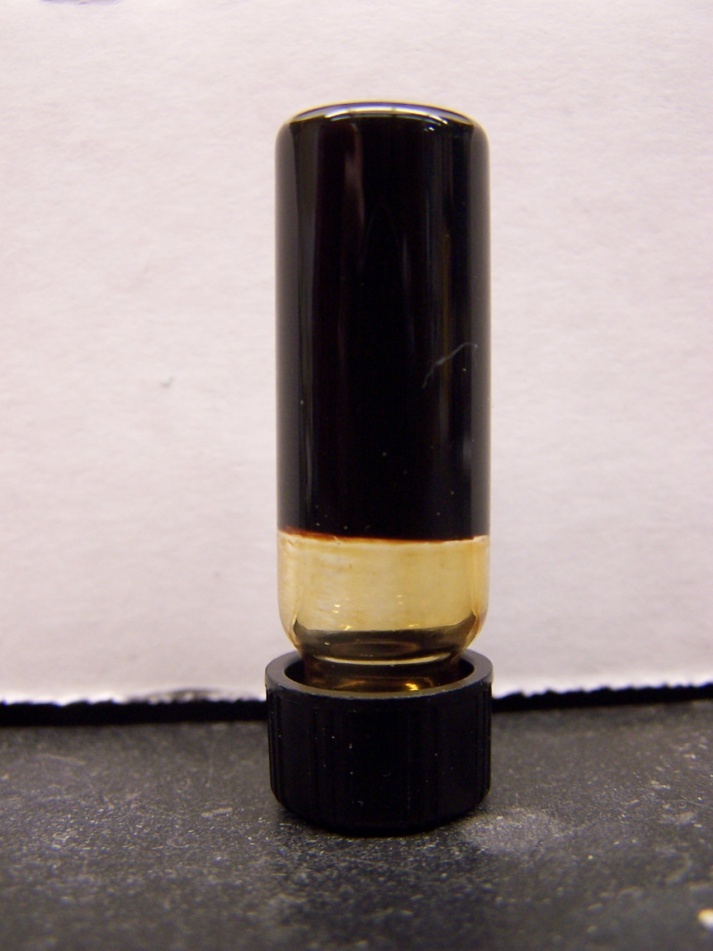 NKS 2007
Chem. Commun., 2007, 2802.
Sol-gel Structure
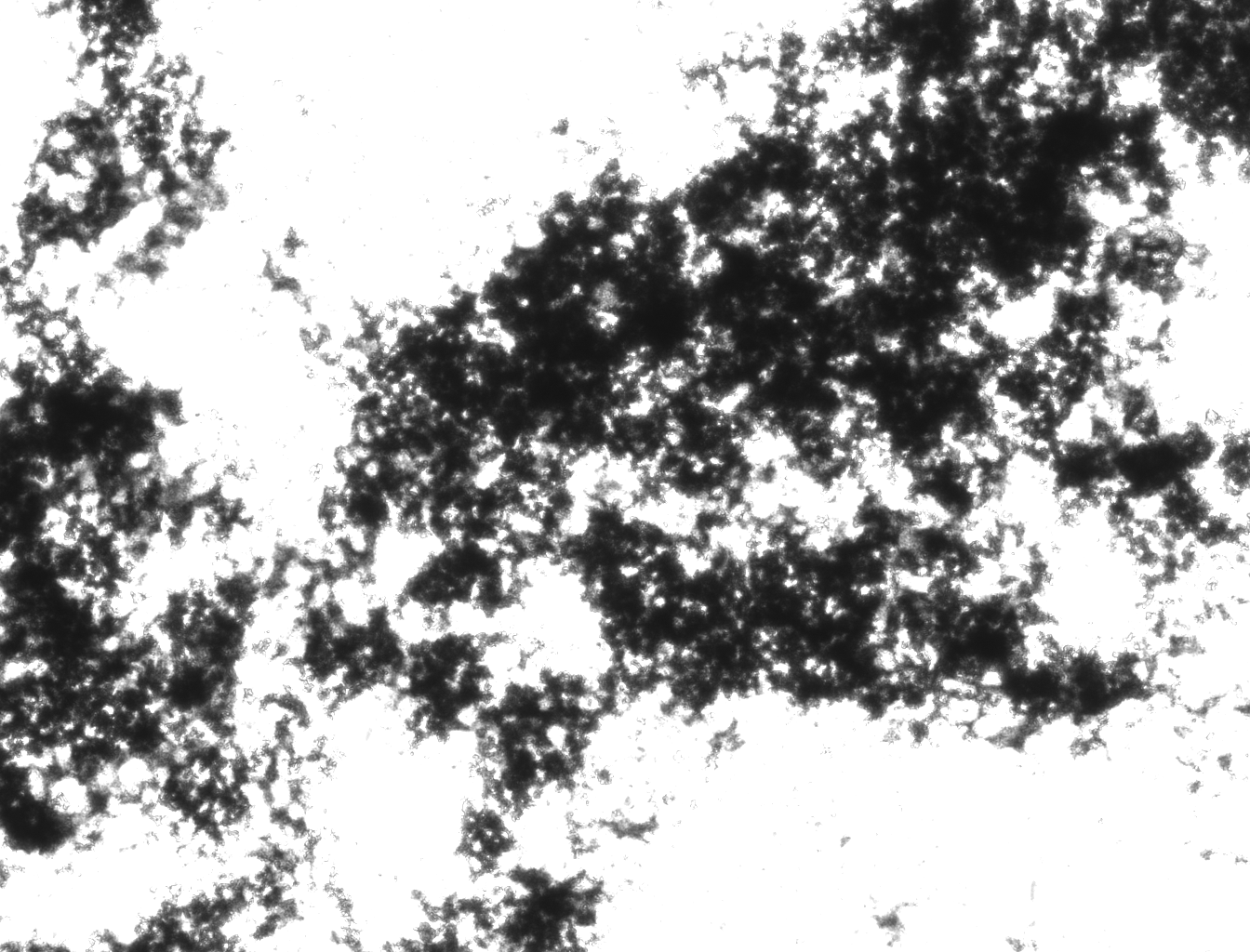 NKS 2007
100X optical image
Silica sol-gel
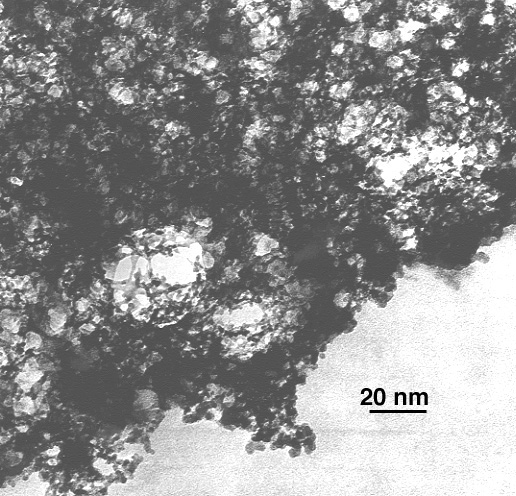 NKS 2007
TEM image
Xerogel (films)
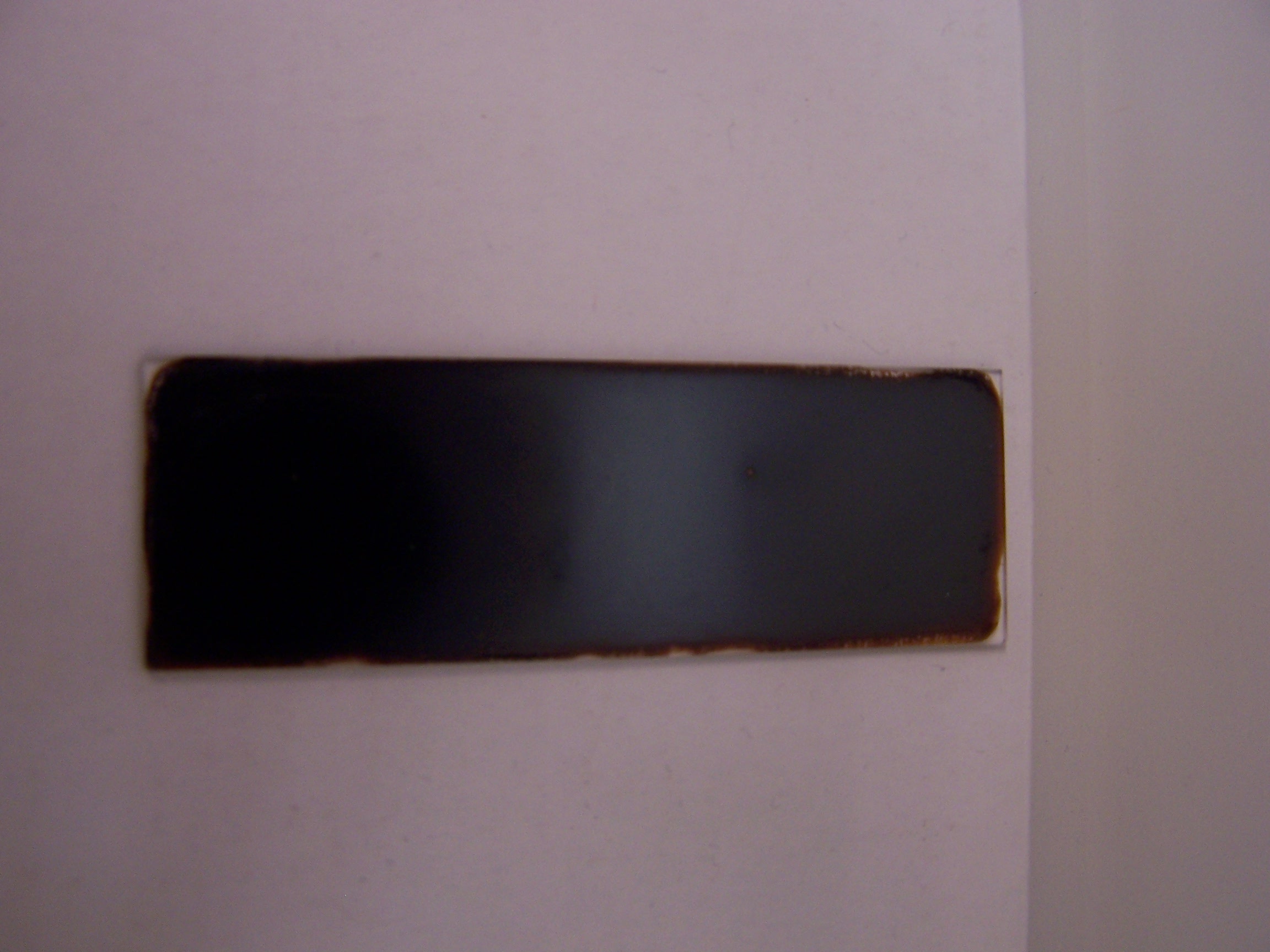 NKS 2007
Xerogel (films)
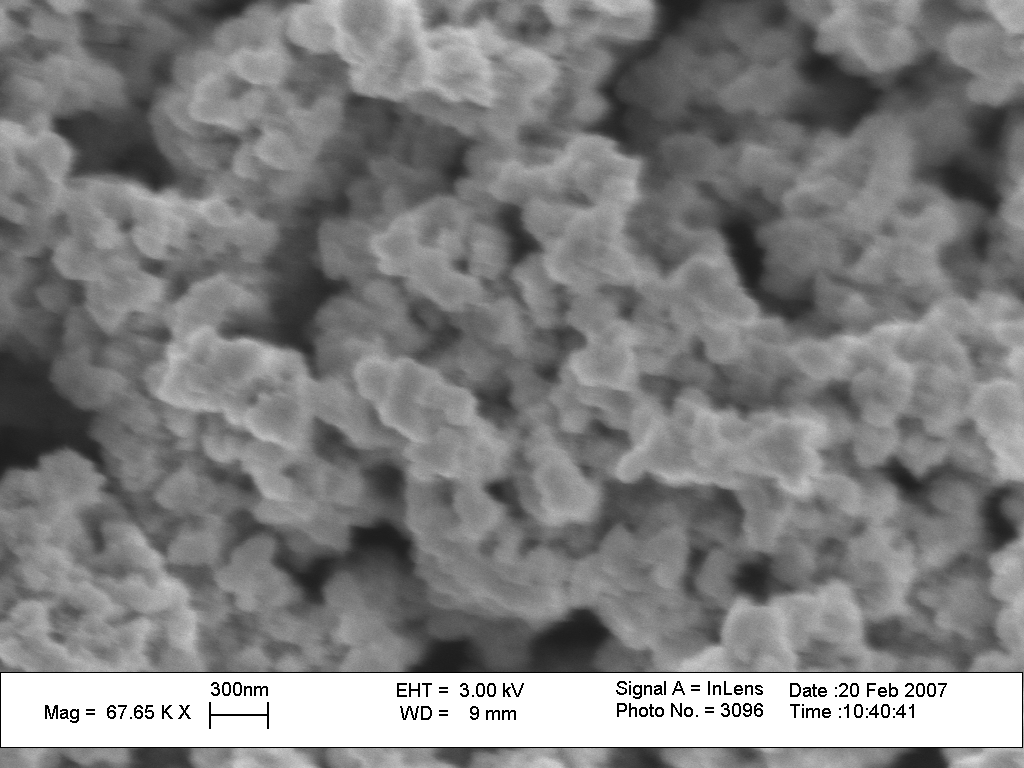 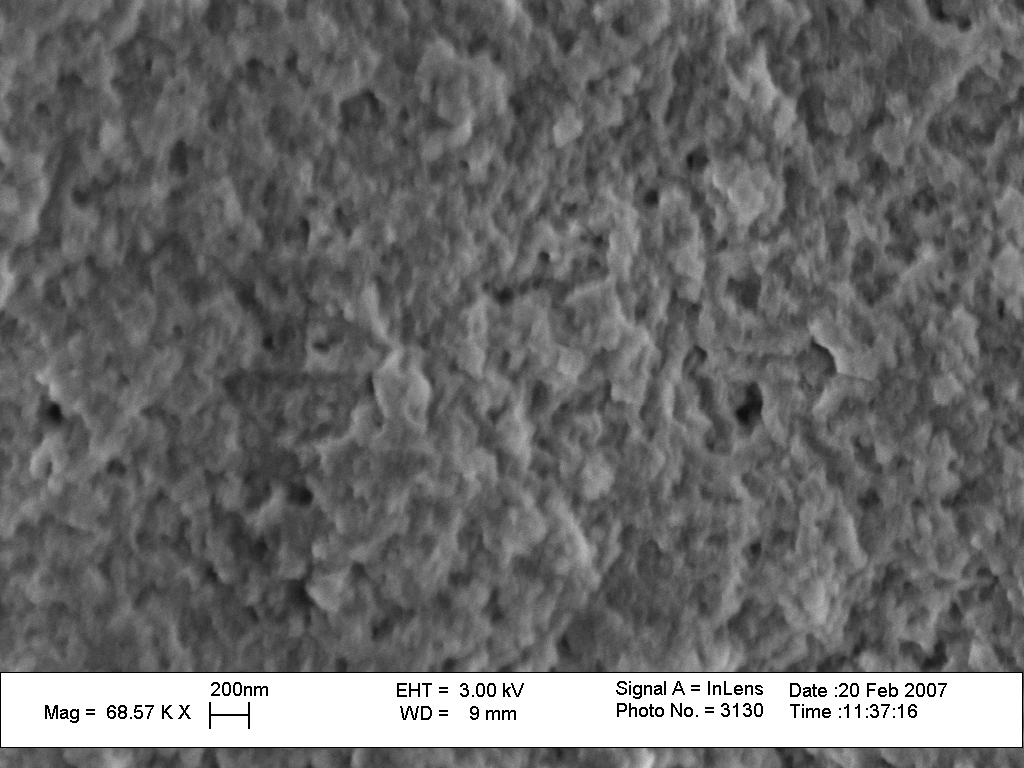 NKS 2007
Aerogels
NKS 2007
Langmuir surface area = 491 g/m2
Aerogels
NKS 2007
Aerogels
Log V = C + (D-3)[Log Log(Po/P)]
NKS 2007
Aerogels
Plot 1
Order 1

Curve 1:
	
Coefficients:
b[0]	1.9299056529
b[1]	-0.4804483923
r ²	0.9967341317

Fractal Dimension = 3 + b1
                              = 2.52
NKS 2007
Porous Coordination Polymers
Challenges*
Cooperative properties / composite materials
Thin layer compounds
Mesoscale compounds
NKS 2007
*Kitagawa, et al., Angew. Chem. Int. Ed., 2004, 43, 2334-2375
Coordination Polymers Gels
Composite materials
Xerogels: thin layer compounds 
Aerogels: mesoporosity

Modular design
Processability
Multiple synthetic approaches
NKS 2007
Acknowledgements
Shuangbing Han
Brian Luisi
Kevin Rowland

Brown CAMR
SEM
Indrek Kuloats
adsorption isotherms
Kate Manley
microscopy
Arkwright Incorporated of Coventry, R.I. (USA)
rheometry
NKS 2007